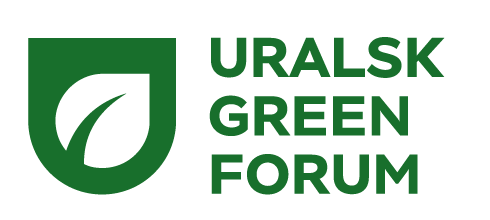 V Uralsk Green Forum
V ЭКОЛОГИЧЕСКИЙ ФОРУМ URALSK GREEN FORUM
Дата: 10 Июня 
Место: г. Уральск, дворец культуры «Атамекен»
Основные цели Форума:
Обмен опытом и построение платформы для  дальнейшего сотрудничества в рамках                 реализации Концепции «зеленой» экономики

Укрепление комплексного диалога по вопросам ООС для консолидации совместных усилий и     формирования общего видения устойчивого развития региона

Повышение экологической осведомленности среди молодежи для воспитания нового поколения с экологическими приоритетами и ценностями.
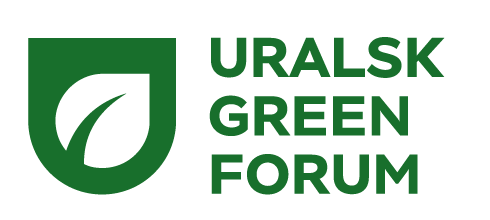 Резолюция V Uralsk Green Forum
Участники форума пришли к следующему соглашению:
Поддерживать участниками ассоциации деятельность представительства «KAZWASTE» по управлению отходами в ЗКО. 
Продолжать поддержку местных предпринимателей в сфере управления отходами. Стимулировать производство товаров из вторичного сырья, создать устойчивый спрос на продукцию вторичной переработки отходов.
Внедрять ESG-трансформацию в компаниях ЗКО, содействуя достижениям целей устойчивого развития и реализации Государственной экологической политики РК. 
Способствовать формированию ответственного отношения подрастающего поколения к экологической осознанности и ответственного через внедрение проекта «Зеленая школа» в ЗКО, а также путем привлечения участников форума в проект.
Развивать социальное предпринимательство и просвещение среди жителей ЗКО в сфере переработки вторсырья через организацию общественных мероприятий, и взаимодействие представителей    гражданского общества, бизнеса, органов государственного управления и институтов развития.
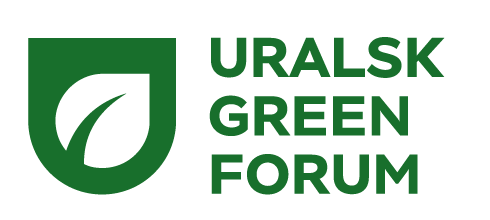 Резолюция V Uralsk Green Forum
Участники форума рекомендуют:
Способствовать продвижению стартапов и проектов в области развития экологической культуры и образования.
Поддержать внедрение в образовательные программы учебных заведений  Западно –Казахстанской области мероприятий и конкурсов экологической направленности.
Электронная версия резолюции будет опубликована на сайте www.ugf.kz